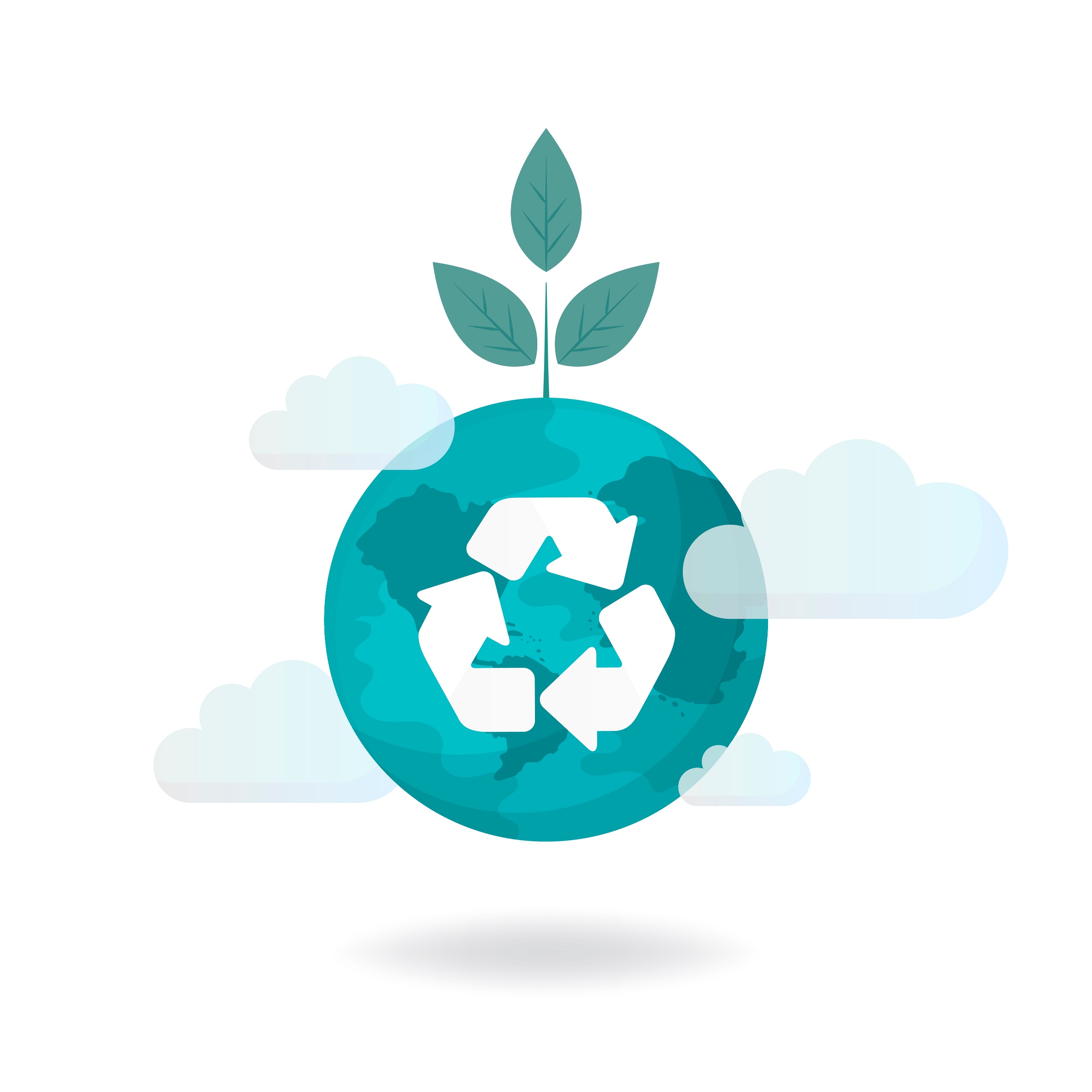 ΕΝΑΡΜΟΝΙΣΗ ΤΟΥ ΠΕΡΙΦΕΡΕΙΑΚΟΥ ΣΧΕΔΙΑΣΜΟΥ ΔΙΑΧΕΙΡΙΣΗΣ ΣΤΕΡΕΩΝ ΑΠΟΒΛΗΤΩΝ ΚΡΗΤΗΣ
ΜΕ ΤΟ ΝΕΟ ΕΘΝΙΚΟ ΣΧΕΔΙΟ
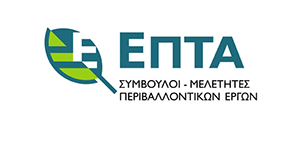 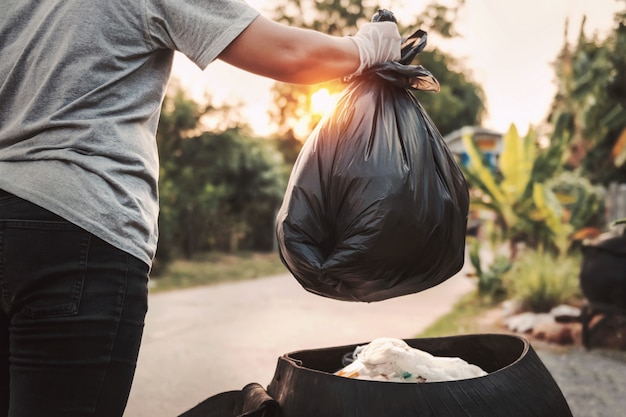 Υφιστάμενη κατάσταση στη διαχείριση των αστικών στερεών αποβλήτων
Βασικές Δράσεις Πρόληψης και ΔσΠ
Κοινωνικά παντοπωλεία & μεμονωμένες δράσεις των ΦΟΔΣΑ με σκοπό  την ενίσχυση της κουλτούρας της πρόληψης
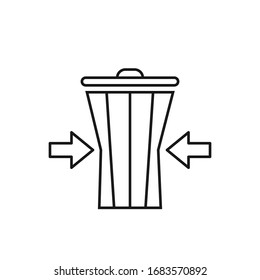 Μπλε κάδοι & κάδοι/ κώδωνες συλλογής γυαλιού
ΔσΠ Βιοαποβλήτων από μεγάλους παραγωγούς
Συλλογή χαρτιού 
Συλλογή πρασίνων & βρώσιμων ελαίων
Συλλογή ενδυμάτων & υποδημάτων
Συλλογή ΦΗΣ & ΑΗΗΕ
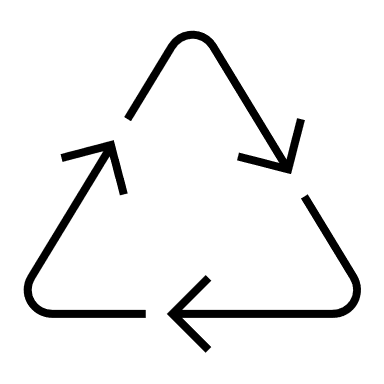 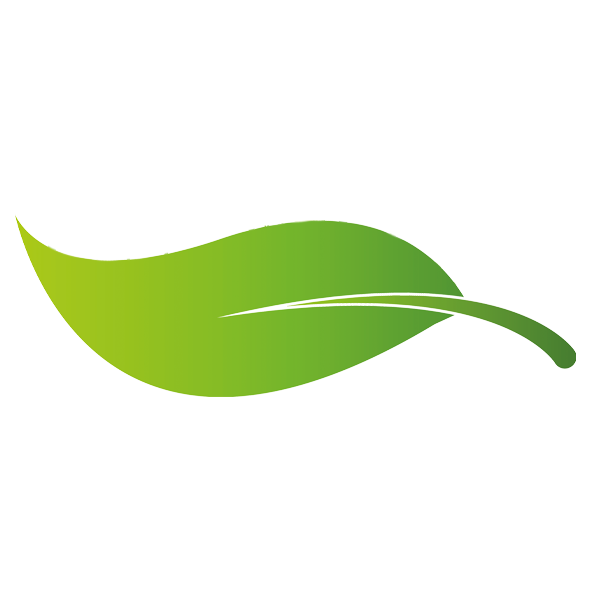 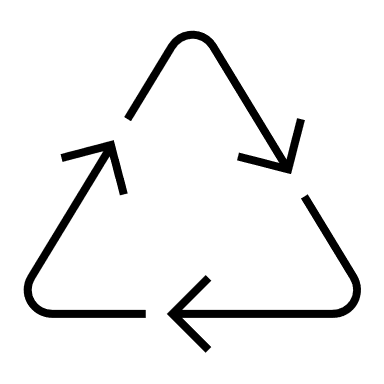 Χώροι ανακύκλωσης (Πράσινα Σημεία)
Μεμονωμένες δράσεις ενημέρωσης - ευαισθητοποίησης
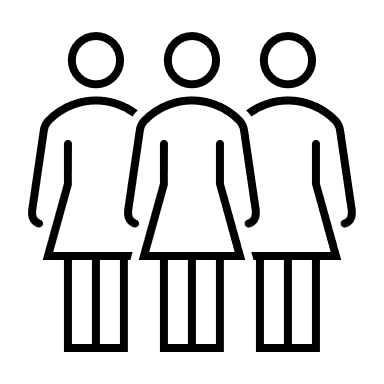 Βασικές υφιστάμενες υποδομές επεξεργασίας & διάθεσης
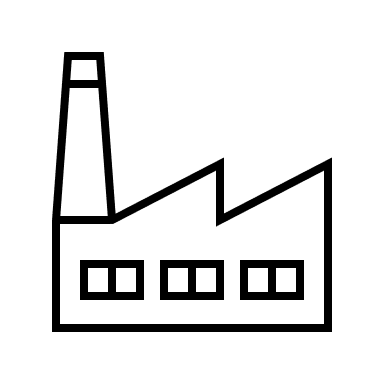 2 Μονάδες, προεπεξεργασίας αποβλήτων-ΜΠΑ Ηρακλείου & ΕΜΑΚ Χανίων
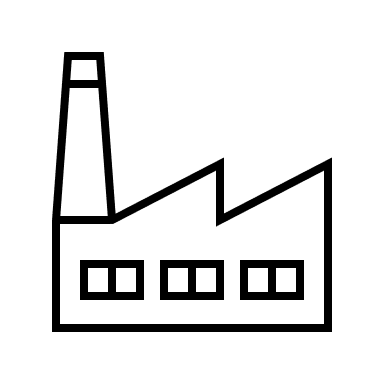 1 ΚΔΑΥ Ηρακλείου
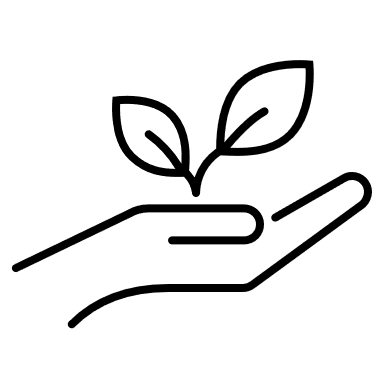 2 ΜΕΒΑ Αρχανών-Αστερουσίων & Ιεράπετρας
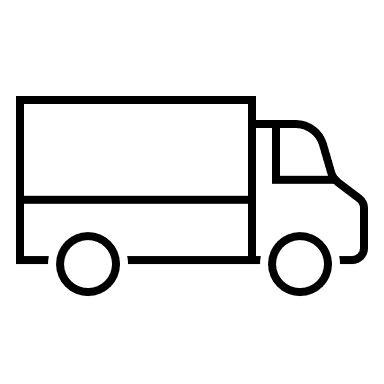 8 Σταθμοί Μεταφόρτωσης Αποβλήτων
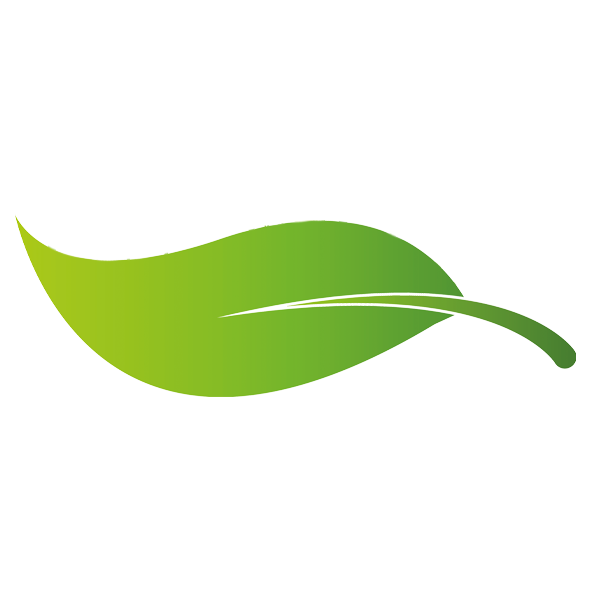 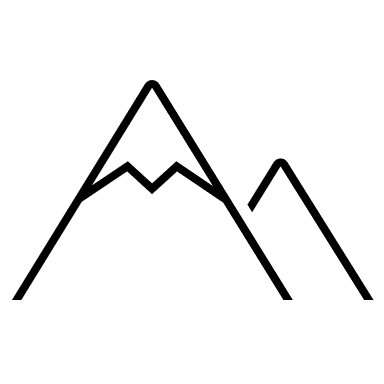 8 ΧΥΤΑ/Υ
Υφιστάμενη Κατάσταση
18,6%
462 χιλ.
70%
18%
ΑΣΑ
Ταφή
Ανακύκλωση
Συνολική ανακύκλωση και ανάκτηση
Παράγονται 
(428 χιλ. οικιακά & 34 χιλ. ΒΕΑΣ)
στους ΧΥΤΑ
με μπλε κάδους, έντυπο χαρτί, βιοαπόβλητα, μονάδες επεξεργασίας
συμπ. το CLO του ΕΜΑΚ
* 11% περίπου απώλειες από τις διεργασίες βιοξήρανσης και κομποστοποίησης στις κεντρικές μονάδες επεξεργασίας
Δρομολογημένες δράσεις ΔσΠ
Ωρίμανση δικτύου χωριστής συλλογής βιοαποβλήτων – Ενταγμένες πράξεις στο ΕΠ Κρήτης και στο ΥΜΕΠΕΡΑΑ 2014-2020
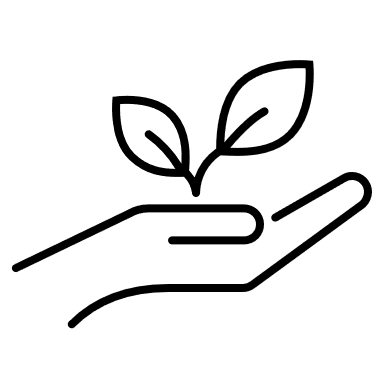 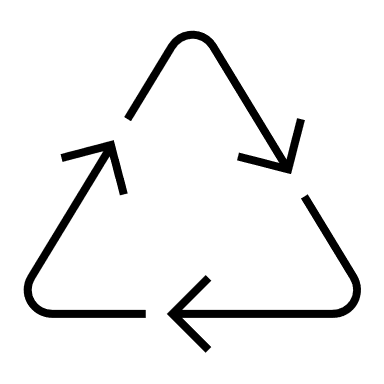 Ωρίμανση Πράσινων Σημείων (1 ενταγμένο στο ΥΜΕΠΕΡΑΑ 2014-2020)
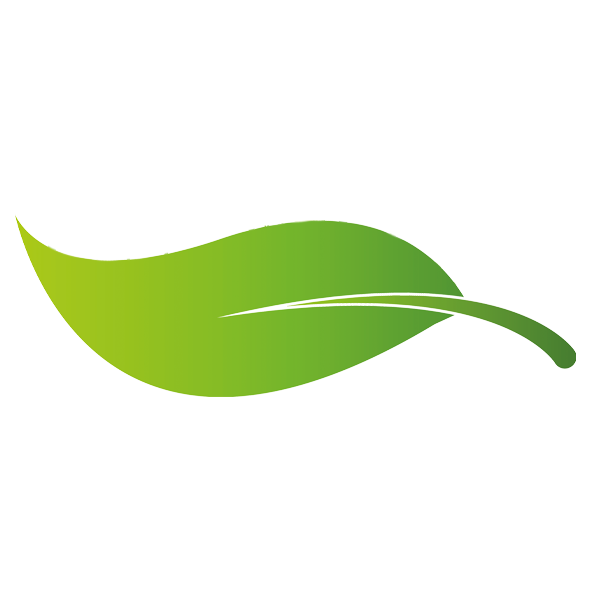 Δρομολογημένες υποδομές διαχείρισης
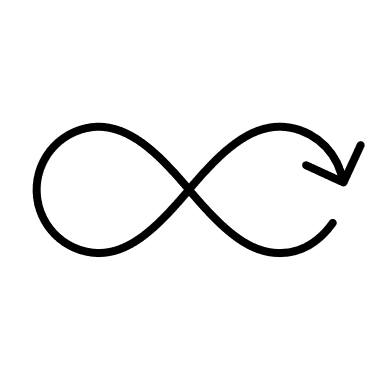 Πάρκο Κυκλικής Οικονομίας Ηρακλείου
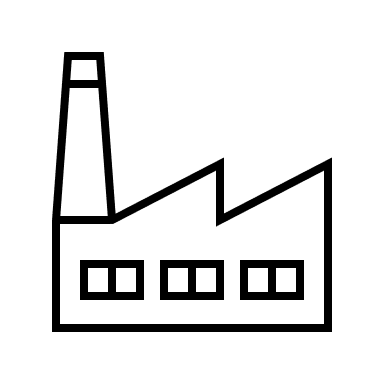 ΜΕΑ Χερσονήσου, Αμαρίου, Σητείας και εκσυγχρονισμός της ΜΠΑ Ηρακλείου
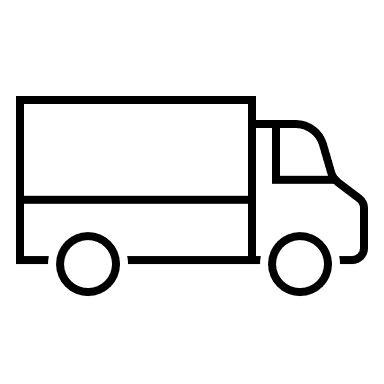 Ωρίμανση Σταθμών Μεταφόρτωσης Αποβλήτων και  Διαδημοτικού Πάρκου ΚΟ Χανίων- Πλατανιά
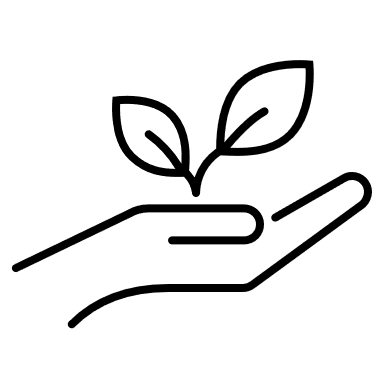 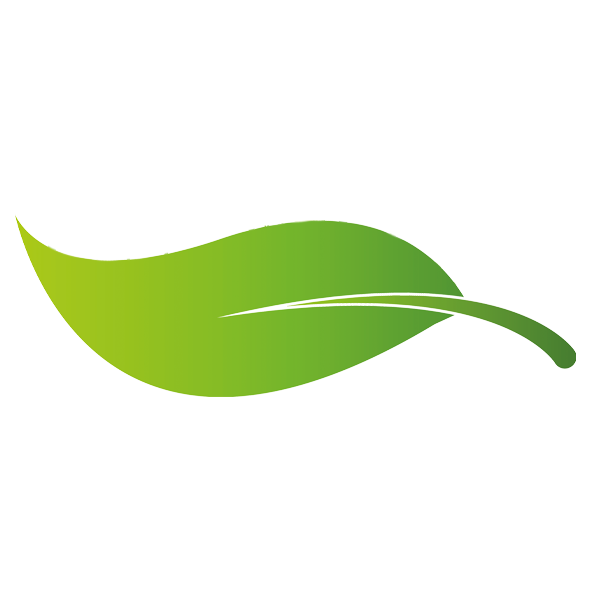 Ωρίμανση δημοτικής ΜΕΒΑ Καντάνου - Σελίνου
Παραγόμενες ποσότητες αποβλήτων (2019)
Οι παραγόμενες ποσότητες των αποβλήτων προκύπτουν ως εξής:
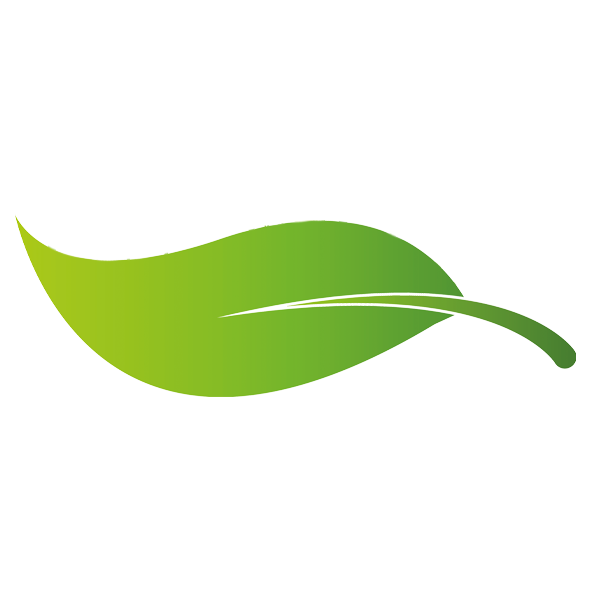 Ποιοτική σύσταση των ΑΣΑ (οικιακά)
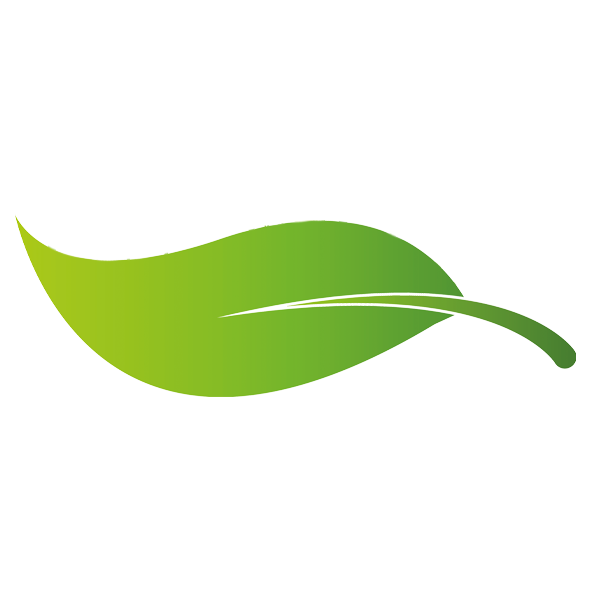 Ποιοτική σύσταση των ΑΣΑ (ΒΕΑΣ)
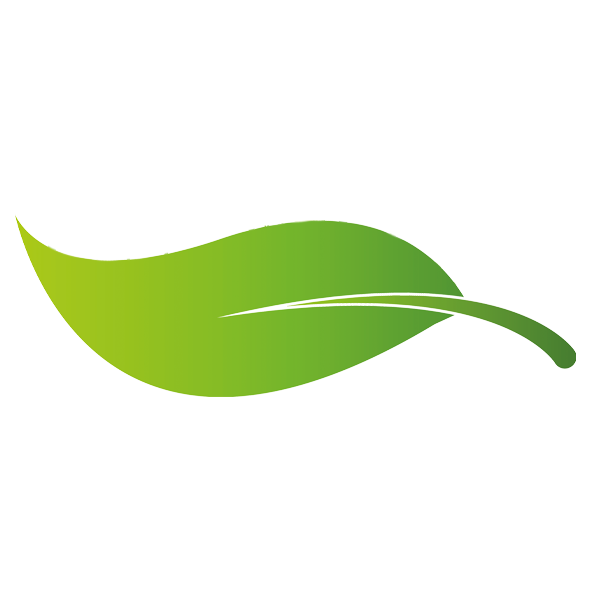 Πρόβλεψη μελλοντικής παραγωγής
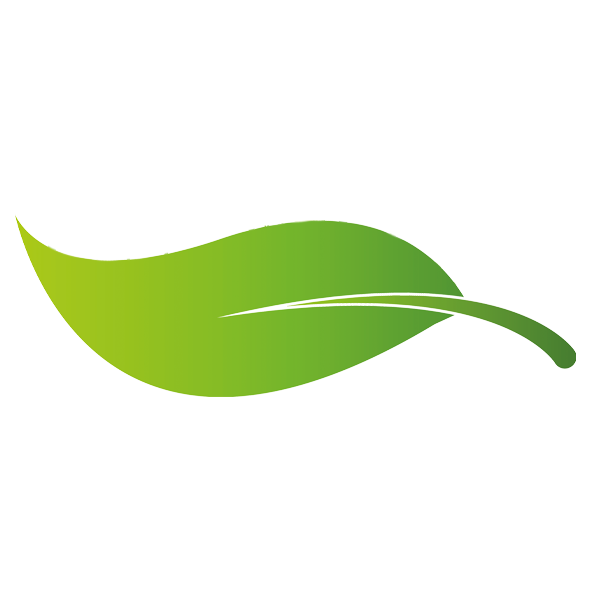 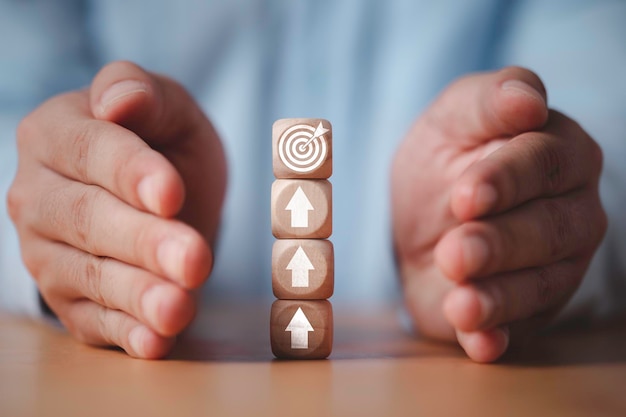 Επικαιροποιημένοι στόχοι του ΠΕΣΔΑΚ & 
Ισοζύγιο διαχείρισης
Στόχοι διαχείρισης του νέου ΠΕΣΔΑΚ
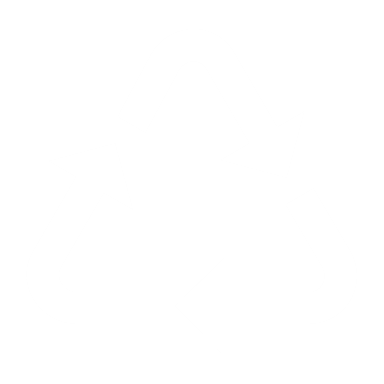 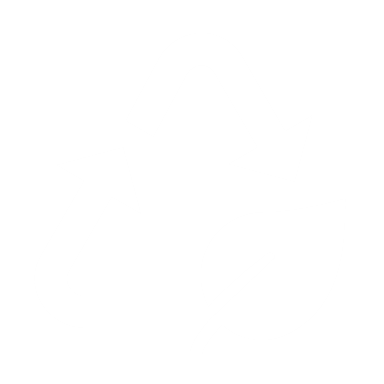 Διαλογή στην Πηγή
Γενικοί Στόχοι
Επαναχρησιμοποίηση – Ανακύκλωση
Ελαχιστοποίηση ταφής
Επαναχρησιμοποίηση & ανακύκλωση 55% κ.β. -2025, 60% κ.β.- 2030
Ανακύκλωση συσκευασιών 65% κ.β. - 2025 και  70% κ.β. -2030
Δημιουργία υποδομών αποθήκευσης, εξευγενισμού, επεξεργασίας, ανακύκλωσης & ανάκτησης
Πλήρες δίκτυο ΒΑ
Χωριστή συλλογή ΑΥ σε επιμέρους ρεύματα & ανάπτυξη/ επέκταση ΔσΠ (ΓΑ ΠΣ)
ΔσΠ για άλλα ρεύματα ΔΕΠ και μη (ΜΠΕΑ, ογκώδη, κλωστοϋφαντουργικά)
Πρόληψη
Κυκλική Οικονομία
Συστηματική παρακολούθηση
Ενημέρωση - Ευαισθητοποίηση
Ταφή <10% μέχρι το 2030 με ενεργειακή αξιοποίηση υπολειμμάτων και των δευτερογενών καυσίμων (σύμφωνα με μελέτη του ΥΠΕΝ)
Ισοζύγιο διαχείρισης 2030
Συνολικά παραγόμενα : 474.026
Οικιακά: 439.512
ΒΕΑΣ: 34.514
TΑΦΗ*
ΚΑΦΕ ΚΑΔΟΣ & ΠΡΑΣΙΝΑ
65,886 tn/έτος
μΑαα (συμμεικτα)
ΟΙΚΙΑΚΗ/ΕΠΙΤΟΠΙΑ ΚΟΜΠΟΣΤ.
186.034  tn/έτος
20.632  tn/έτος
ΒΕΑΣ
ΑΝΑΚΥΚΛΩΣΙΜΑ
31.418  tn/έτος
16.743 tn/έτος
SRF/RDF/CLO
146.967   tn/έτος
Tαφη*
22.324   tn/έτος
XΑΡΤΙ, Πλαστικο, μεταλλο, γυαλι
* Συνολική ταφή 9,08%
από υπόλειμμα ΔσΠ, επεξεργασία στην ΜΑΑα και υπόλειμμα ενεργειακής αξιοποίησης
129.120   tn/έτος
Δσπ λοιπα
29.619 tn/έτος
Μέτρα ενίσχυσης της Επαναχρησιμοποίησης & της Διαλογής στην Πηγή
Επαναχρησιμοποίηση & 
Διαλογή στην Πηγή
Διαλογή στην πηγή βιοαποβλήτων
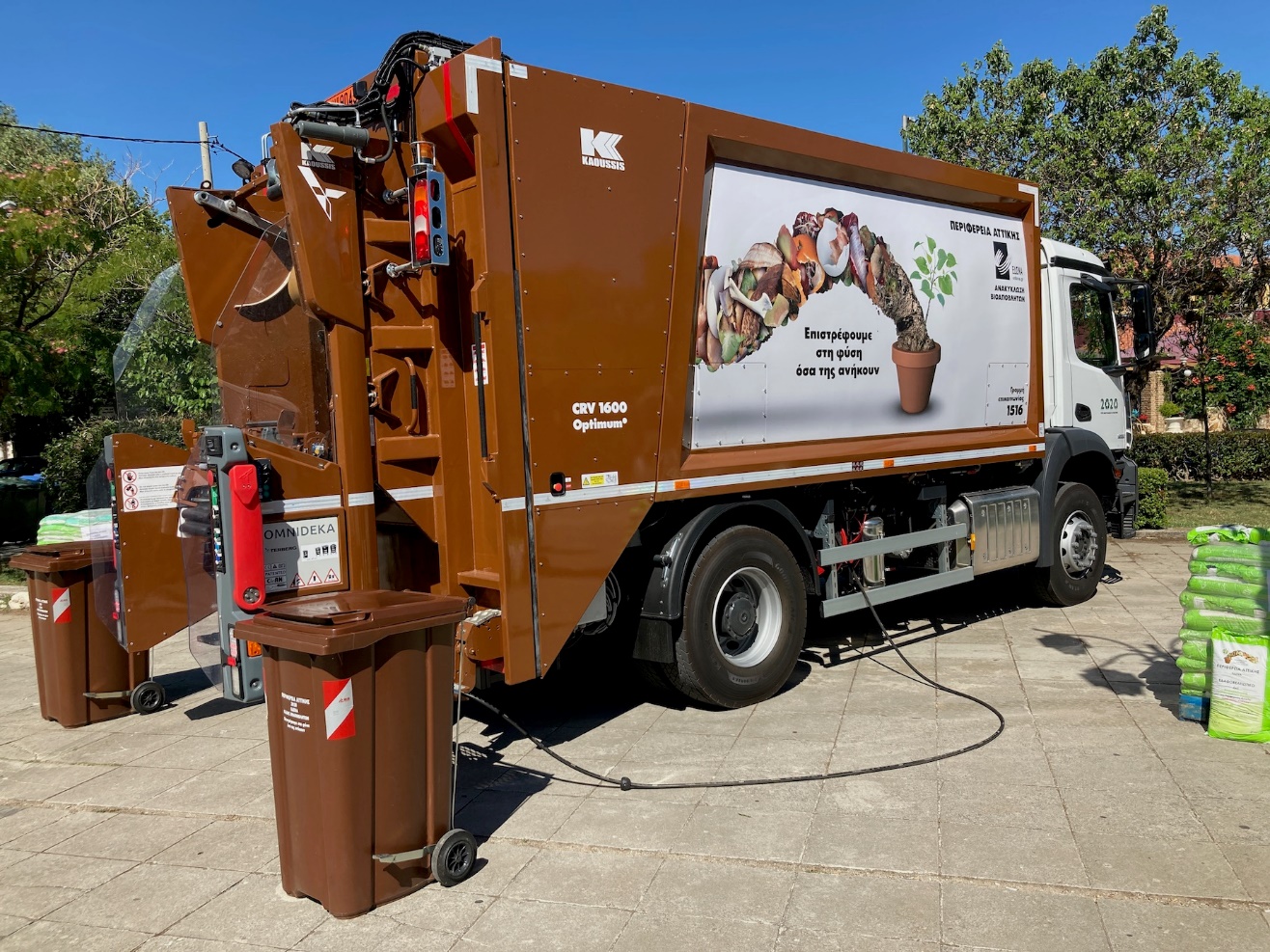 Υποχρεωτική χωριστή συλλογή από τους Δήμους των βιοαποβλήτων με έμφαση στους οικισμούς >2000 και οικισμούς με μεγάλη επισκεψιμότητα

Ανάπτυξη προγραμμάτων οικιακής και επιτόπιας κομποστοποίησης. Προβλέπεται εγκατάσταση μικρής μονάδας επιτόπιας κομποστοποίησης στον Δήμο Σφακίων. 

Διεύρυνση δικτύου χωριστής συλλογής αποβλήτων βρώσιμων λιπών και ελαίων.
Επαναχρησιμοποίηση & 
Διαλογή στην Πηγή
Χωριστή συλλογή επιμέρους ρευμάτων ανακυκλώσιμων υλικών
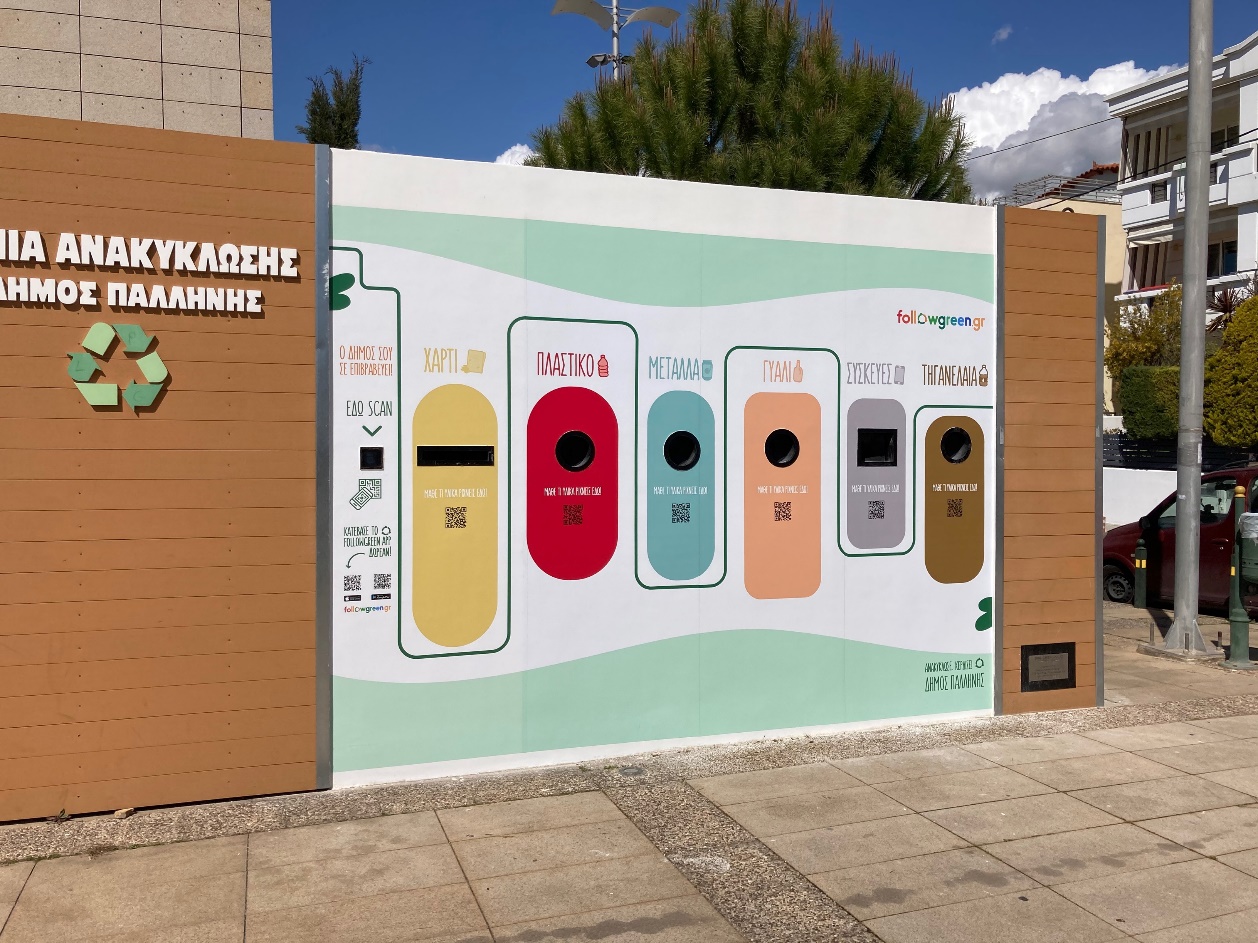 Καθιέρωση της χωριστής συλλογής επιμέρους ρευμάτων ανακυκλώσιμων
α) για τις συσκευασίες από το/τα οικεία ΣΕΔ και από τους Δήμους και 
β) για τα λοιπά ανακυκλώσιμα από τους δήμους και τους άλλους αρμόδιους φορείς (Γωνιές Ανακύκλωσης, Πράσινα σημεία/ΚΑΕΔΙΣΠ κλπ)

Δράσεις για τη χωριστή συλλογή αλουμινίου και ΠΜΧ.
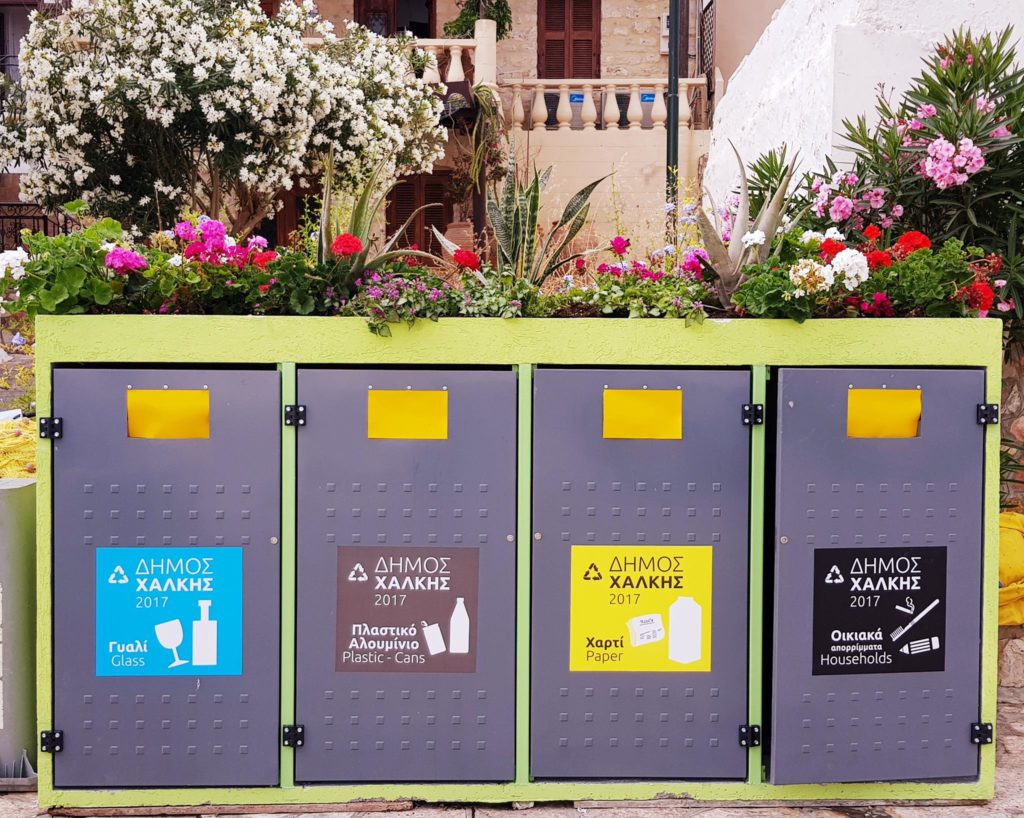 Επαναχρησιμοποίηση & 
Διαλογή στην Πηγή
Χωριστή συλλογή επιμέρους ρευμάτων ανακυκλώσιμων υλικών
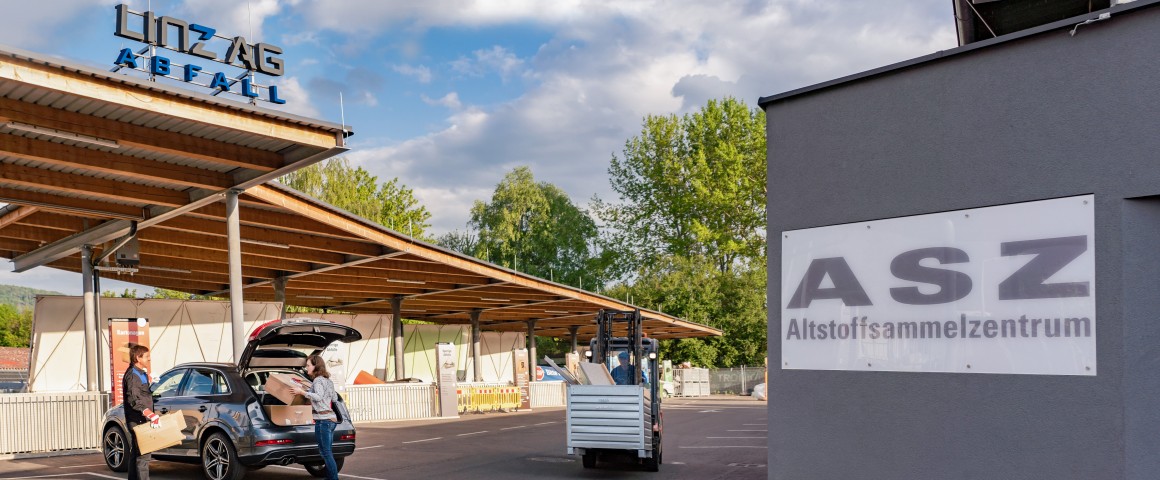 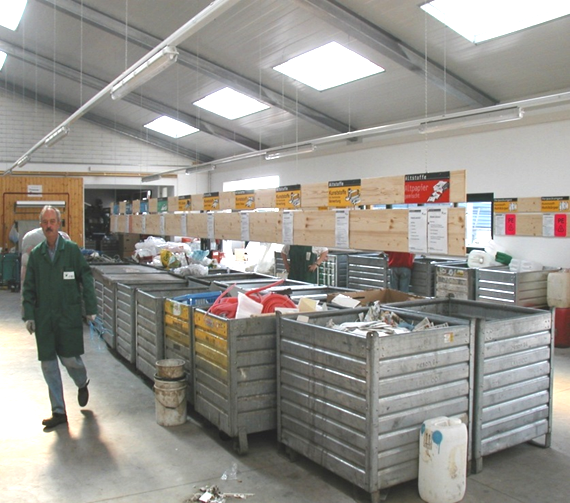 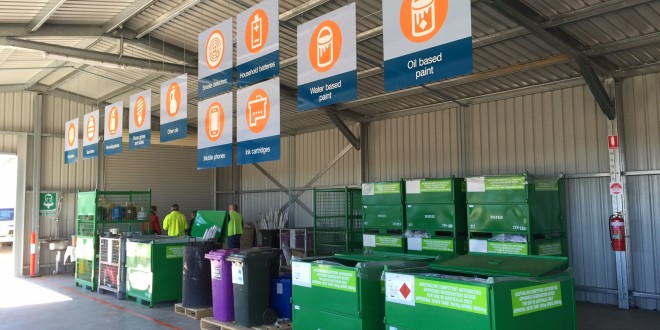 Επαναχρησιμοποίηση & 
Διαλογή στην Πηγή
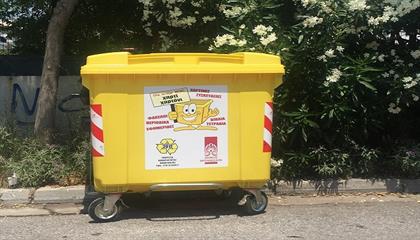 Διαλογή στην πηγή λοιπών ρευμάτων
Διαλογή στην πηγή του έντυπου χαρτιού

Ανάπτυξη ΔσΠ αποβλήτων κλωστοϋφαντουργίας

Επέκταση και ενίσχυση των προγραμμάτων ΔσΠ ογκωδών αποβλήτων (έπιπλα, στρώματα)

Ανάπτυξη ΔσΠ ΜΠΕΑ
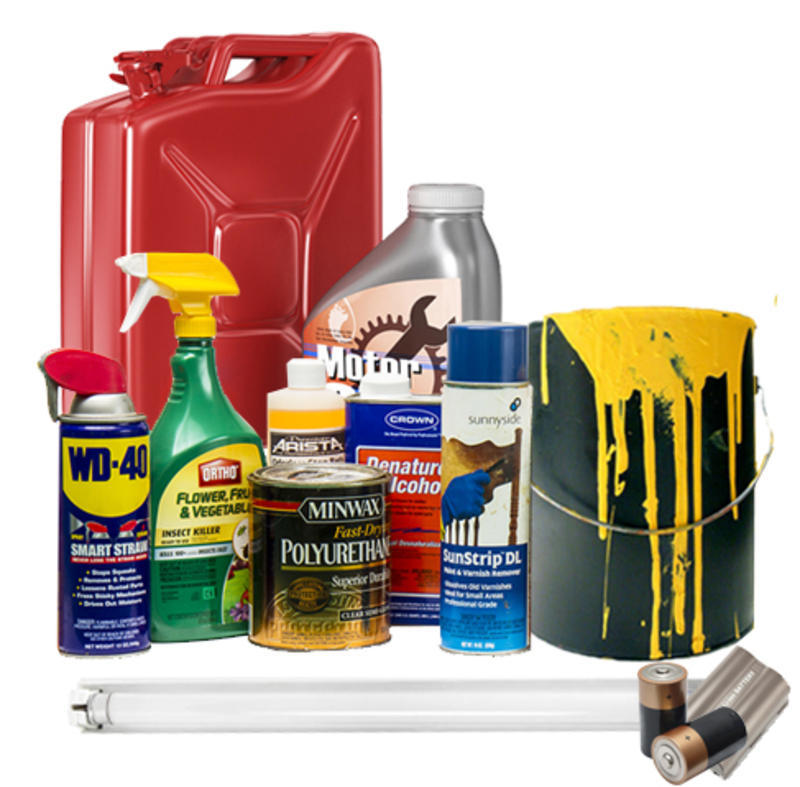 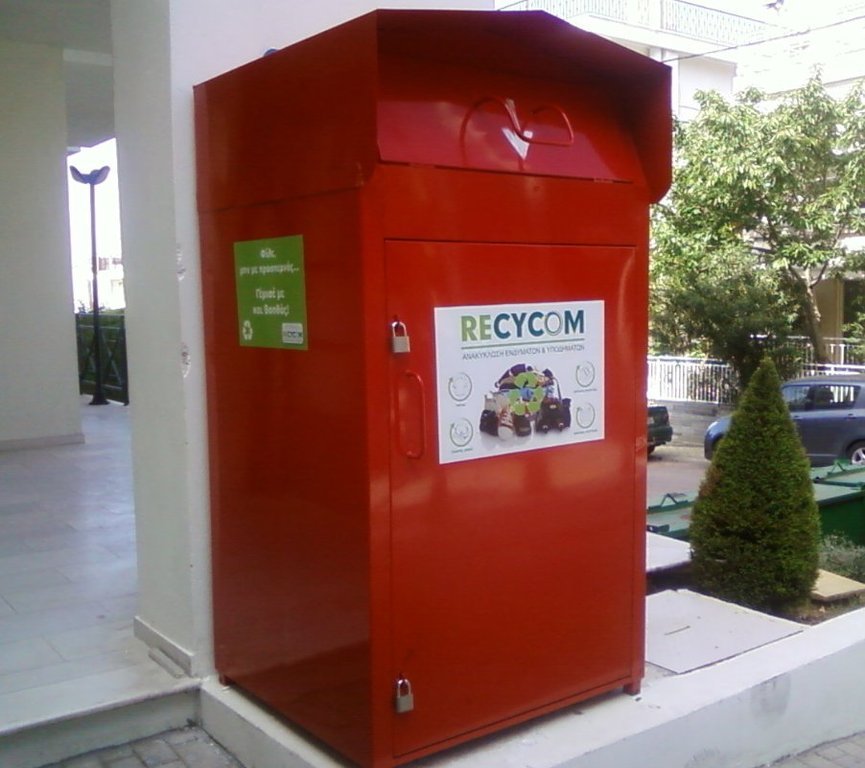 Επαναχρησιμοποίηση & 
Διαλογή στην Πηγή
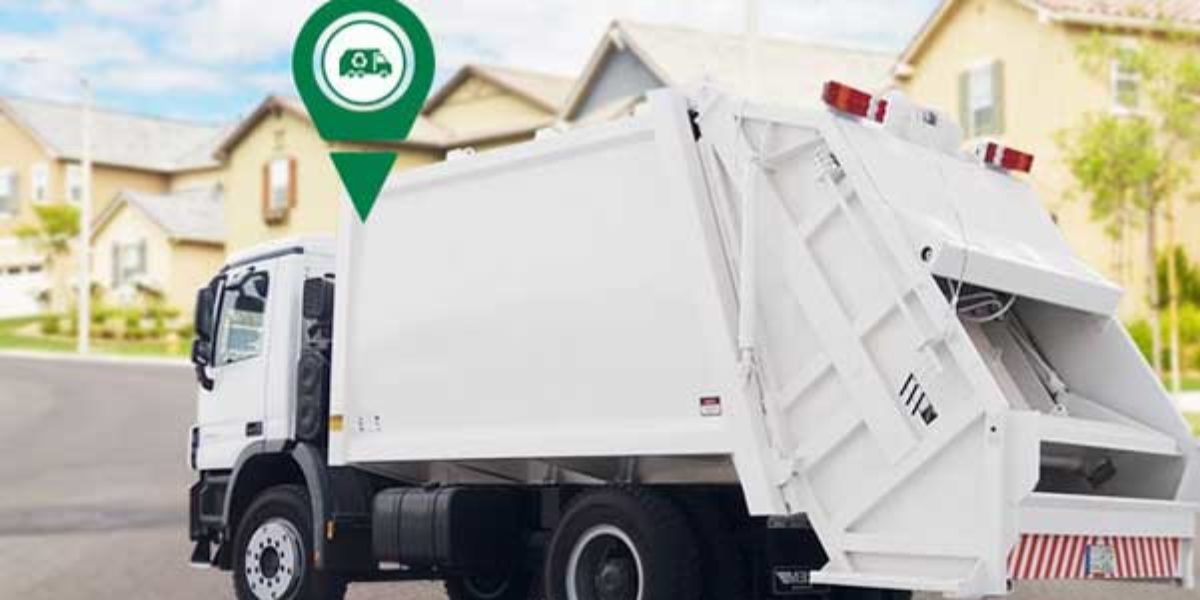 Διαλογή στην πηγή λοιπές δράσεις
Βελτιστοποίηση ανάπτυξης και λειτουργίας συστημάτων ΔσΠ

Υιοθέτηση ομοιόμορφου χρώματος και τύπου κάδων
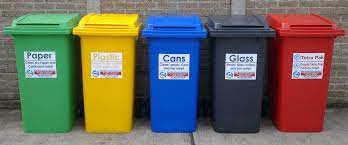 Επαναχρησιμοποίηση
Δομές επαναχρησιμοποίησης
Δημιουργία κέντρων δημιουργικής επαναχρησιμοποίησης υλικών (ΚΔΕΥ) σε Δήμους >20.000κατ.
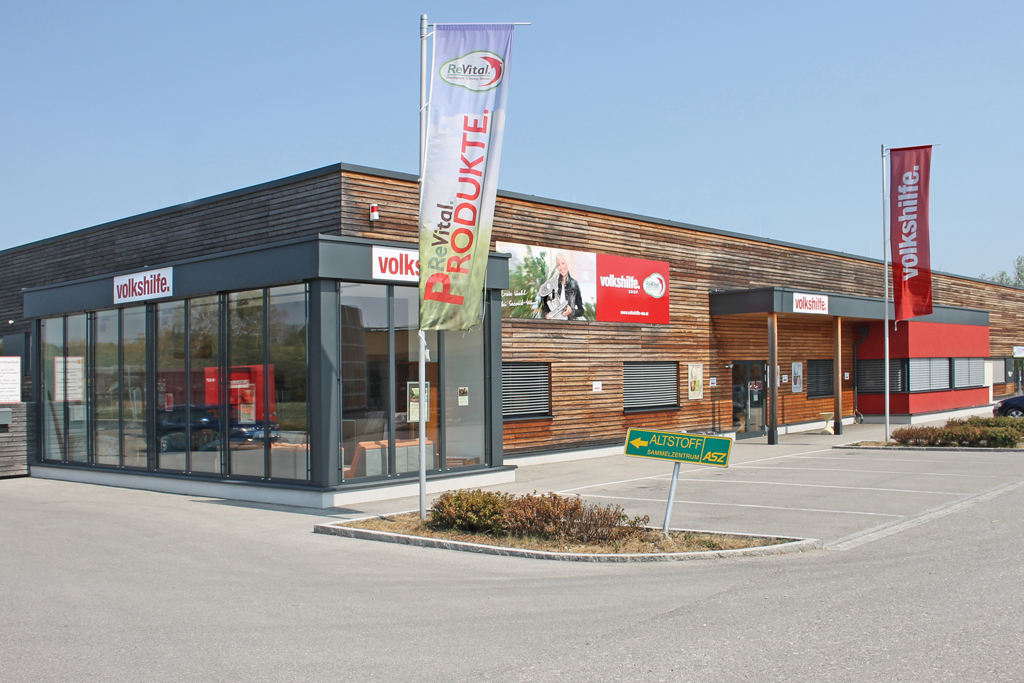 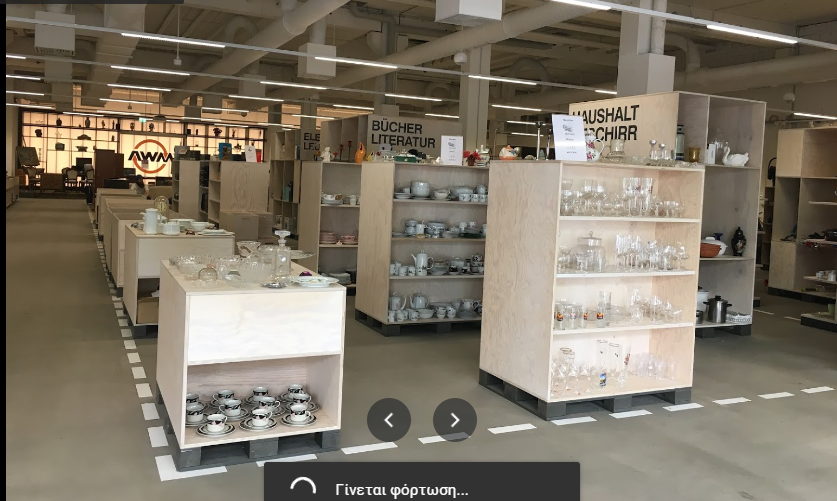 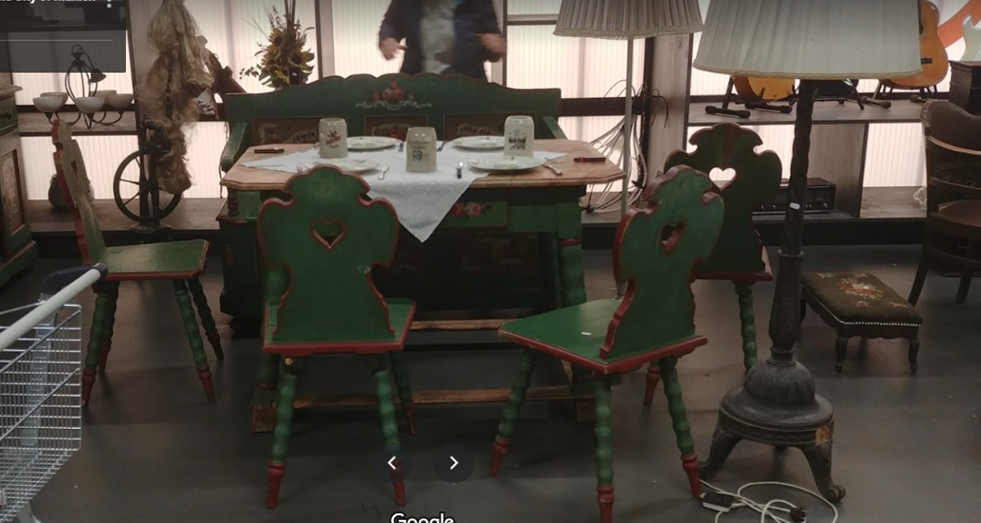 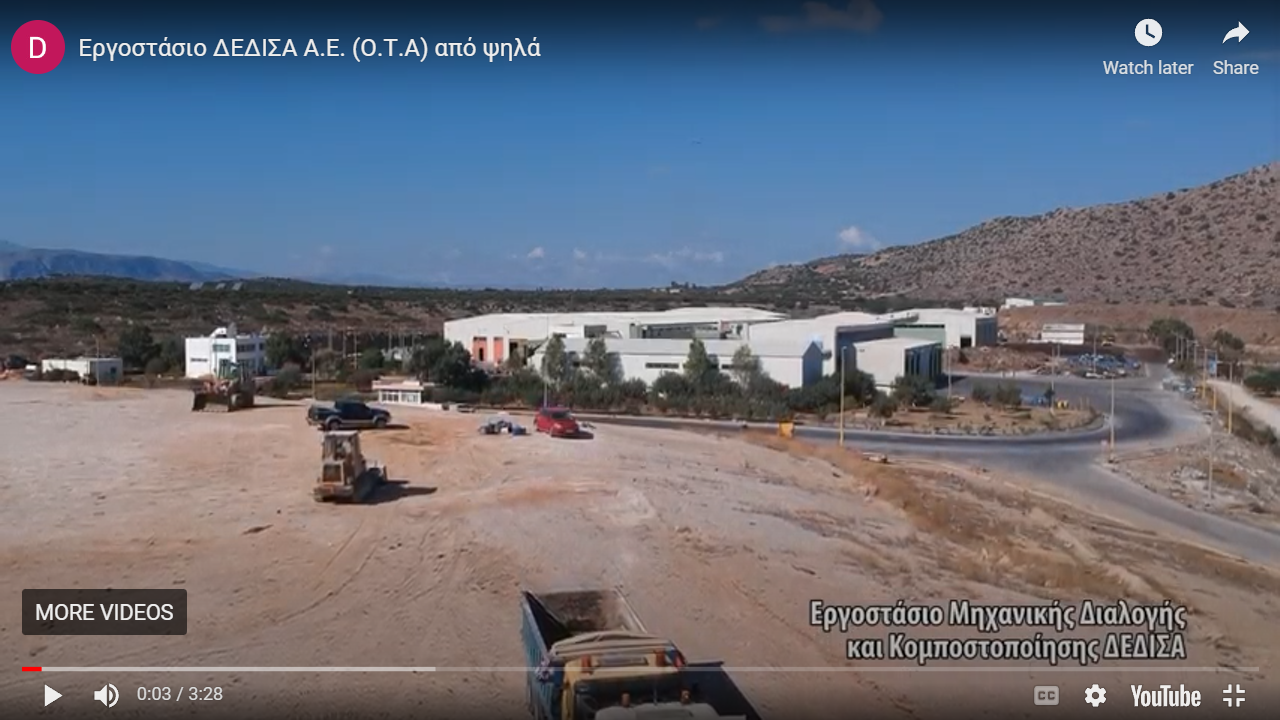 Ανάπτυξη συστημάτων και υποδομών για την ενίσχυση της ανακύκλωσης και της ανάκτησης αποβλήτων – Ασφαλής διάθεση
Ανάπτυξη συστημάτων και υποδομών για την ενίσχυση της ανακύκλωσης και της ανάκτησης αποβλήτων
Συστήματα & υποδομές 
ανακύκλωσης και ανάκτησης
Ολοκλήρωση και λειτουργία των δρομολογημένων μονάδων επεξεργασίας αποβλήτων της περιφέρειας και προσαρμογή του συνόλου των μονάδων στους στόχους της κυκλικής οικονομίας. Ενσωμάτωση των εξυπηρετούμενων περιοχών της “ΜΕΑ Κεντρικής ΠΕ Ηρακλείου” στην ΜΑΑα Ηρακλείου.
Εκσυγχρονισμός για την συμμόρφωση του ΚΔΑΥ Ηρακλείου με νομοθετικές απαιτήσεις
 Οι 4 ΜΑΑα, πλην της ΜΕΑ Ηρακλείου, θα επιτελούν λειτουργία ΚΔΑΥ
Δημοτικοί/Διαδημοτικοί Σταθμοί Μεταφόρτωσης (υπολειμματικών Σύμμεικτων ΑΣΑ, Βιοαποβλήτων, Ανακυκλώσιμων υλικών) με κριτήριο την απόσταση >15km από τελικό αποδέκτη
Δίκτυο κεντρικών σημείων προσωρινής αποθήκευσης (logistics center) για τη συγκέντρωση, εξευγενισμό και μεταφόρτωση των χωριστά συλλεγόντων ρευμάτων
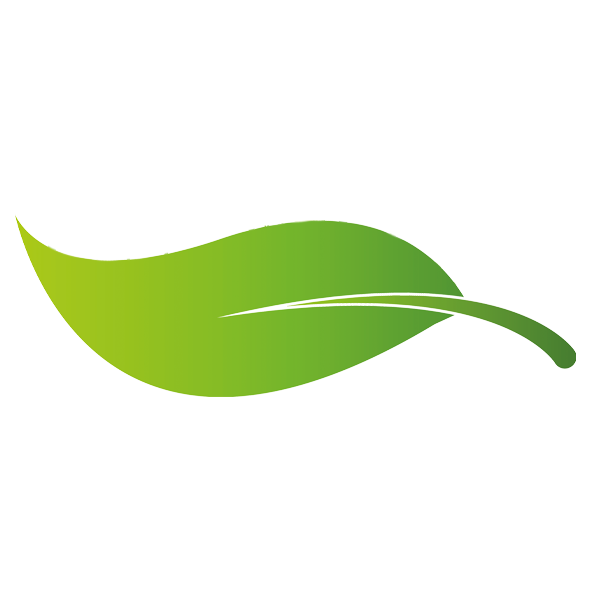 Συστήματα & υποδομές 
ανακύκλωσης και ανάκτησης
Ολοκλήρωση και επέκταση των 2 κεντρικών μονάδων ανάκτησης προδιαλεγμένων οργανικών αποβλήτων (ΜΕΒΑ Αρχανών-Αστερουσίων, Ιεράπετρας)
Δημιουργία 2 δημοτικών μονάδων (Καντάνου Σελίνου & Φαιστού). 
Υπολογισμός, επαλήθευση και πιστοποίηση των ποσοτήτων ανακυκλώσιμων υλικών που προκύπτουν από τις ΜΑΑα / ΚΔΑΥ.
Δημιουργία Κεντρικού και Τοπικών Πάρκων Κυκλικής Οικονομίας
Ενεργειακή αξιοποίηση των απορριμματογενών καυσίμων που παράγονται στις ΜΑΑα σύμφωνα με τη μελέτη του ΥΠΕΝ
Αποκατάσταση, εκσυγχρονισμός, ορθή περιβαλλοντική διαχείριση & αύξηση χρόνου ζωής  των ΧΥΤ – Μεταβατική λειτουργία ΧΥΤ Βιάννου και στη συνέχεια παύση λειτουργίας του.
Συστήματα & υποδομές 
ανακύκλωσης και ανάκτησης (2030)
Σύμμεικτα ΑΣΑ
Συστήματα & υποδομές 
ανακύκλωσης και ανάκτησης (2030)
Συστήματα & υποδομές 
ανακύκλωσης και ανάκτησης (2030)
Ανακυκλώσιμα υλικά
Συστήματα & υποδομές 
ανακύκλωσης και ανάκτησης (2030)
Συστήματα & υποδομές 
ανακύκλωσης και ανάκτησης (2030)
Προδιαλεγμένα ΒΑ
Συστήματα & υποδομές 
ανακύκλωσης και ανάκτησης (2030)
Προδιαλεγμένα ΒΑ
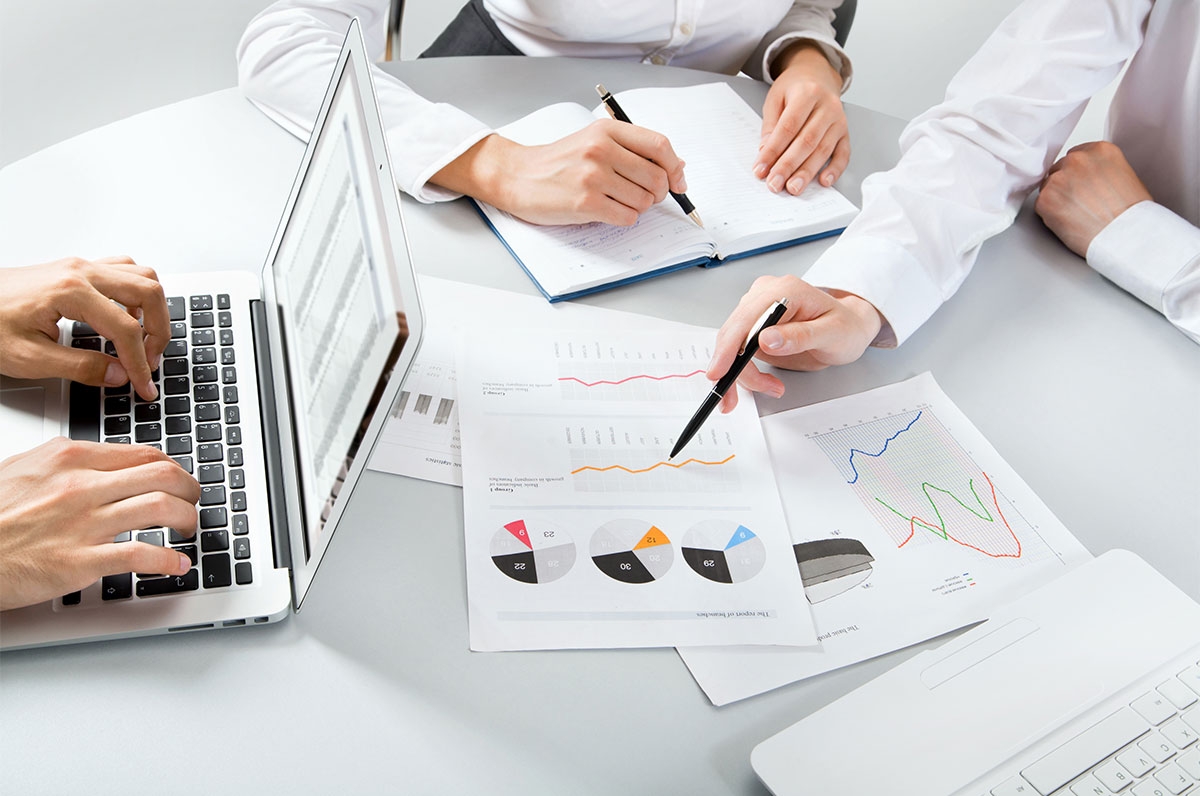 Οριζόντιες δράσεις 2022 - 2030
Οριζόντιες Δράσεις
Εξειδίκευση τοπικών σχεδίων διαχείρισης αποβλήτων σύμφωνα με το ΠΕΣΔΑ  

Δημιουργία περιφερειακής ηλεκτρονικής πλατφόρμας για τη ΔΣΑ 

Δράσεις ενημέρωσης, ευαισθητοποίησης και επιβράβευσης  των πολιτών

Ενίσχυση της εφαρμογής από τους δήμους αναλυτικής καταγραφής του πραγματικού κόστους για την διαχείριση των αποβλήτων 
Υλοποίηση συστημάτων Πληρώνω Όσο Πετάω (“ΠΟΠ” ή Pay As You Throw – PAYT) από τους ΟΤΑ Α’ βαθμούΕπικαιροποίηση των κανονισμών καθαριότητας
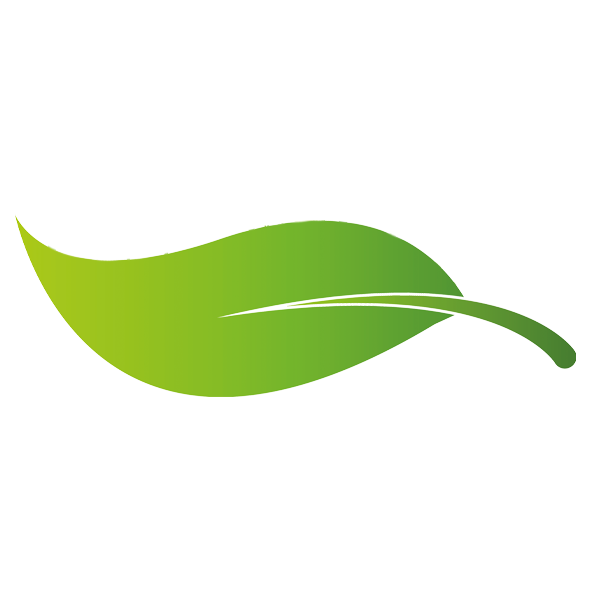 Οριζόντιες Δράσεις
Προσδιορισμός της ποιοτικής σύστασης των ΑΣΑ και των επιμέρους ρευμάτων τους με αξιόπιστο τρόπο σε επίπεδο Περιφέρειας

Οργάνωση δράσεων για την εφαρμογή του νόμου για τα πλαστικά μιας χρήσης και τα αλιευτικά εργαλεία

Ανάπτυξη Διαδημοτικών, Διαβαθμιδικών Συνεργασιών για την υλοποίηση των μέτρων του ΠΕΣΔΑ

Υλοποίηση δράσεων για μείωση του αποτυπώματος άνθρακα των έργων ΔΣΑ (παραγωγή ενέργειας από ΑΠΕ (φωτοβολταϊκά, ηλιοθερμικά, αξιοποίηση βιοαερίου κλπ) και ενεργειακή αξιοποίηση των προϊόντων των μονάδων (πχ θερμότητα) για ιδία χρήση

Ενεργοποίηση του συνόλου των ενδιαφερόμενων μερών για συμμετοχή τους σε δράσεις κυκλικής οικονομίας
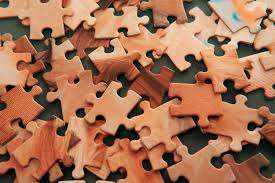 Περιφερειακό Σχέδιο Πρόληψης Δημιουργίας Αποβλήτων
Δράσεις Πρόληψης Δημιουργίας Αποβλήτων
Εναρμόνιση με το Επικαιροποιημένο Εθνικό Πρόγραμμα Πρόληψης Δημιουργίας Αποβλήτων (ΠΥΣ 11/2022 (ΦΕΚ 83Α/2022))
Απόβλητα τροφίμων
Χαρτί
Υλικά/Απόβλητα Συσκευασίας (ΑΣ)
Ειδικές Κατηγορίες πλαστικών προϊόντων/αποβλήτων
Απόβλητα Ηλεκτρικού Ηλεκτρονικού Εξοπλισμού (ΑΗΗΕ) οικιακής προέλευσης
Ειδικές κατηγορίες αστικών αποβλήτων (Απόβλητα κλωστοϋφαντουργίας, Ογκώδη απόβλητα, Βιομηχανικά Μη Επικίνδυνα Απόβλητα (ΒΜΕΑ)
Βιομηχανικά Απόβλητα (ΒΑ)
Απόβλητα Εκσκαφών, Κατασκευών και Κατεδαφίσεων (ΑΕΚΚ)
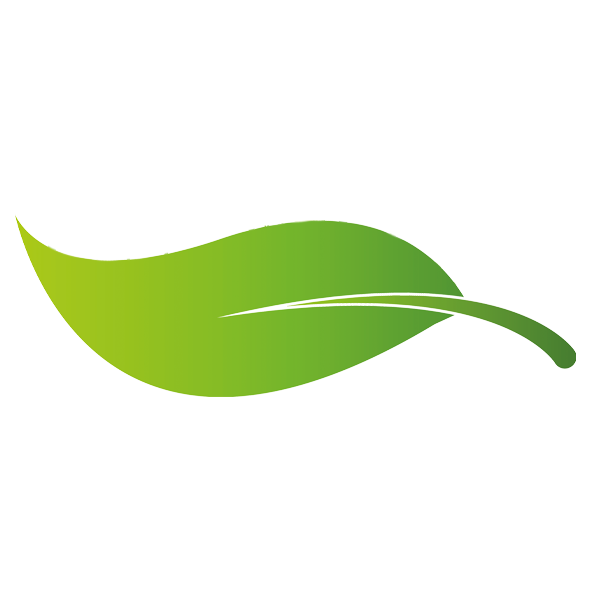 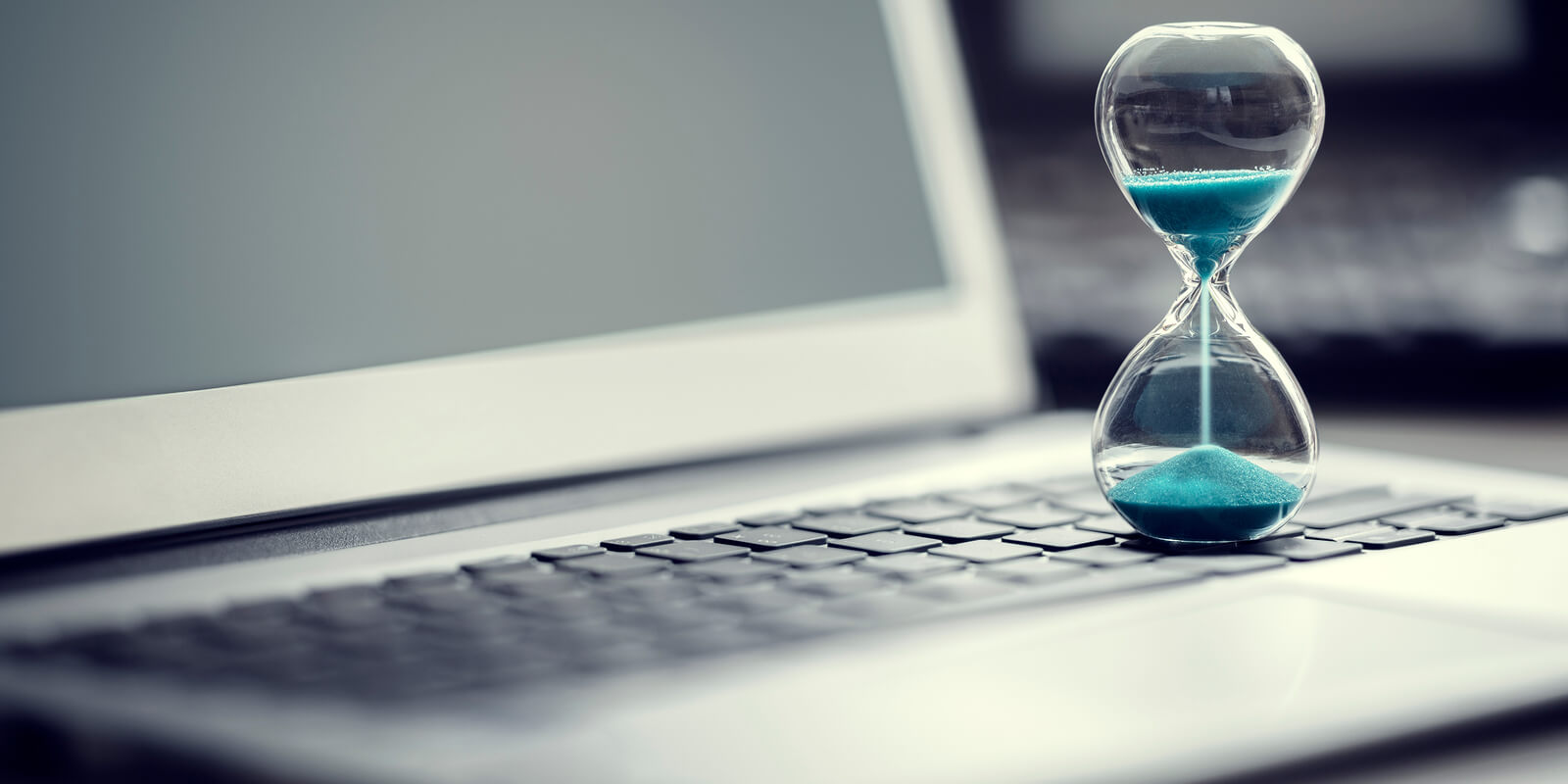 Xρονοδιάγραμμα αναθεώρησης ΠΕΣΔΑΚ
Χρονοδιάγραμμα ολοκλήρωσης αναθεώρησης ΠΕΣΔΑΚ
Προ-διαβούλευση με Δήμους : 				11/10/2022

Ενσωμάτωση παρατηρήσεων Δήμων και			18/10/2022
αποστολή τελικής μελέτης στην επιτροπή:

Γνωμοδότηση της ΓΓ Στερεών Αποβλήτων (εκτιμ): 		18/11/2022

Ολοκλήρωση Τοπικών Σχεδίων:				18/12/2022

Υποβολή ΣΜΠΕ στη ΔΙΠΑ:				18/12/2022

Διαβούλευση – Έκδοση απόφασης ΣΜΠΕ:			18/02/2023

Απόφαση Περιφερειακού Συμβουλίου:			28/02/2023
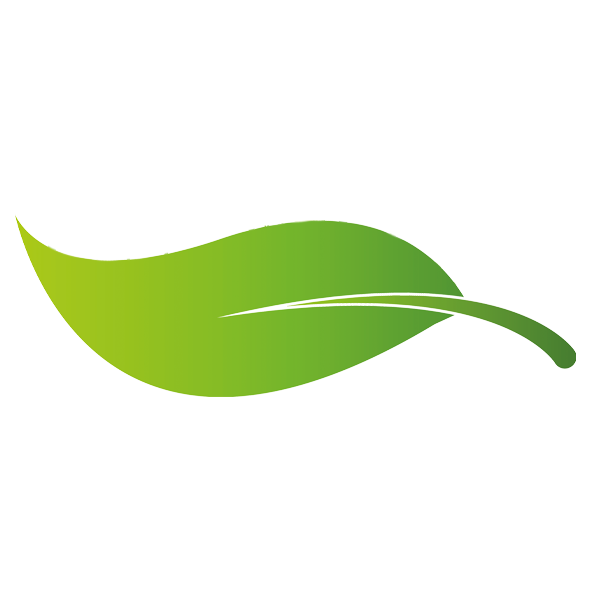 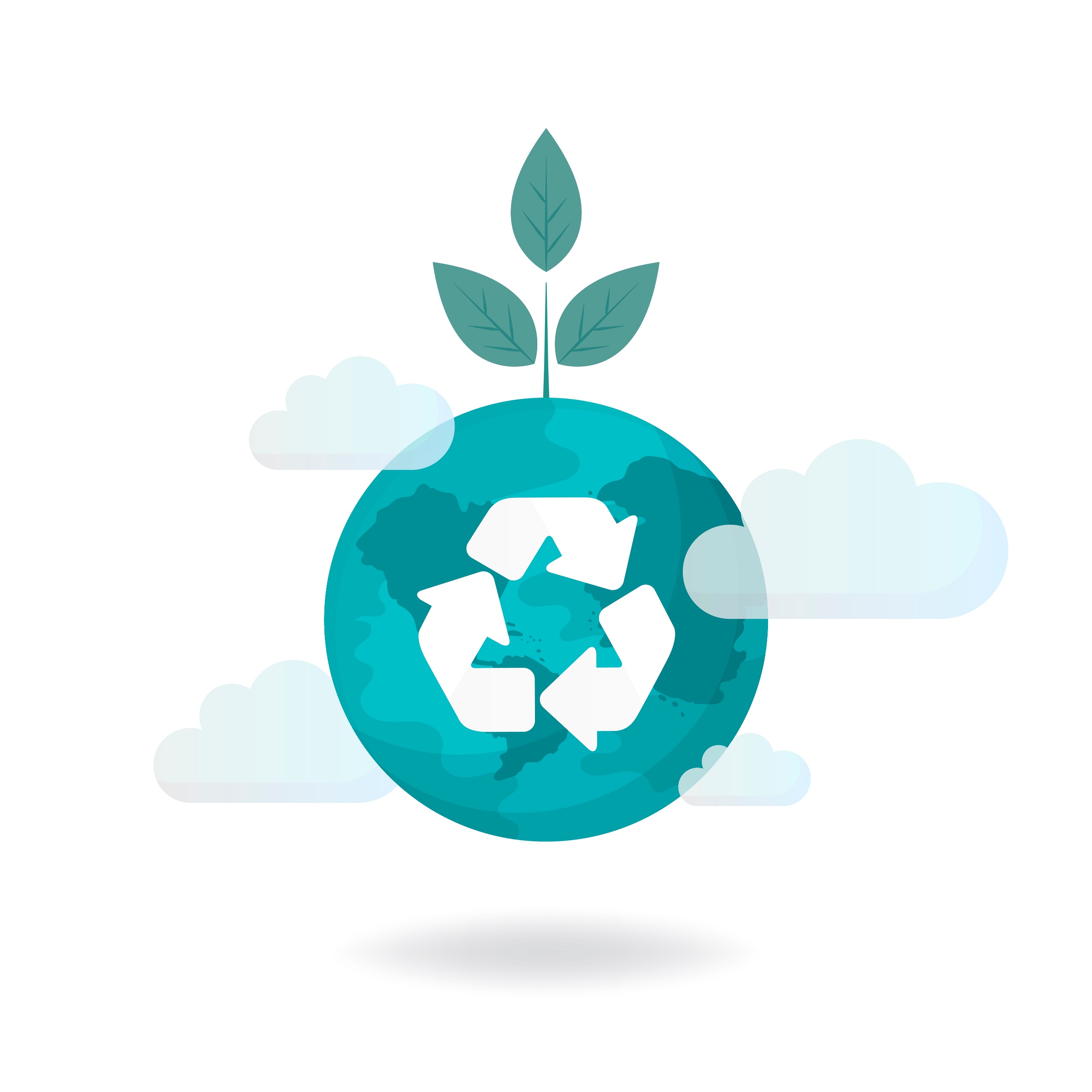 Ευχαριστούμε για την προσοχή σας
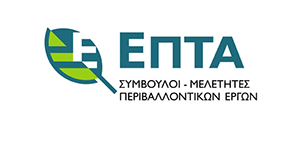 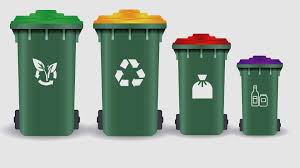 Λοιπά ρεύματα στερεών αποβλήτων που αποτελούν αντικείμενο του ΠΕΣΔΑΚ
Λοιπά ρεύματα
Ιλύς
Υφιστάμενα: Μονάδα επεξεργασίας Χερσονήσου και δρομολογημένες μονάδες Πέρα Γαλήνων & Κορακιάς Ακρωτηρίου Δ. Χανίων. Συνδιαχείριση της ιλύος στις ΜΕΑ Χερσονήσου και Σητείας. 

 Βασικά Μέτρα: 
Ολοκλήρωση δικτύου διαχείρισης ιλύος από τις αστικές ΕΕΛ
Διερεύνηση δυνατότητας συνεπεξεργασίας ιλύος αστικού τύπου με το οργανικό κλάσμα των ΑΣΑ σε ΜΑΑα ή ΜΕΒΑ ή διάθεση σε μονάδες ενεργειακής αξιοποίησης ή/και ενεργοβόρες βιομηχανίες.
Εκστρατείες ενημέρωσης των παραγωγών ιλύος και των γεωργών και ανθοπαραγωγών σχετικά με τους τρόπους διαχείρισης της ιλύος για εφαρμογή της, επ’ ωφελεία της γεωργίας
Σημαντική αύξηση του τέλους ταφής για την αποτροπή της διάθεσης σε ΧΥΤ
Ερευνητικές εφαρμογές/πιλοτικά προγράμματα για κυκλική διαχείριση και μείωση της περιεκτικότητας σε επικίνδυνες/ανεπιθύμητες ουσίες
Λοιπά ρεύματα
Γεωργοκτηνοτροφικά
Υφιστάμενα: «Τεχνική Βιοενεργειακή Κρήτης» και «Πλαστικά Κρήτης». Μεγάλο αναξιοποίητο δυναμικό. 

 Βασικά Μέτρα: 
Πλήρης ανάπτυξη δικτύου συλλογής βιοαποδομήσιμων αποβλήτων γεωργοκτηνοτροφικής προέλευσης και προώθηση μοντέλων κυκλικής οικονομίας και βιο-οικονομίας στη διαχείρισή του  
Προώθηση της υλοποίησης των προβλεπόμενων από τα ΠΕΣΔΑ 2006 και 2016 μονάδων επεξεργασίας γεωργικών υπολειμμάτων στην Ιεράπετρα, στην ευρύτερη περιοχή της Μεσσαράς (εφόσον δεν καλύπτεται η επεξεργασία από ιδιωτικές μονάδες) και στην Κουντουρά Π.Ε. Χανίων. Παράλληλα, θα πρέπει να μελετηθούν και οι περιπτώσεις των μονάδων επεξεργασίας γεωργικών αποβλήτων στους Δήμους Βιάννου και Κισσάμου.
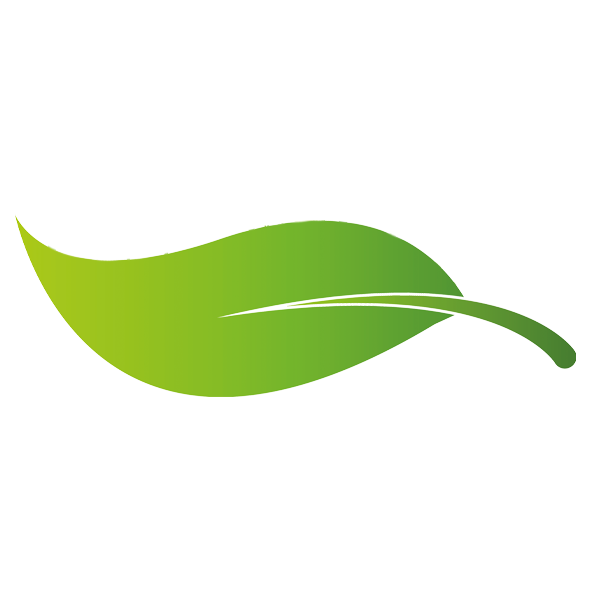 Λοιπά ρεύματα
Γεωργοκτηνοτροφικά
Βασικά Μέτρα: 
Χωριστή συλλογή και κατάλληλη διαχείριση των αποβλήτων συσκευασίας γεωργικών φαρμάκων που περιέχουν επικίνδυνες ουσίες μέσω συστημάτων εναλλακτικής διαχείρισης. Μέχρι τη δημιουργία των συστημάτων εναλλακτική διαχείρισης, λήψη εθελοντικών πρωτοβουλιών / προώθηση σχεδίων δράσης  από τους φορείς διαχείρισης αποβλήτων της Κρήτης για την περισυλλογή και διαχείριση των συσκευασιών φυτοφαρμάκων.
Χωριστή συλλογή και ανάκτηση των πλαστικών γεωργοκτηνοτροφικής προέλευσης με έμφαση στα πλαστικά θερμοκηπίου και τις συσκευασίες.
Παροχή κινήτρων με σκοπό την προδιαλογή των πλαστικών/ βιοαποδομήσιμων γεωργοκτηνοτροφικών αποβλήτων π.χ. με αντάλλαγμα οργανικά λιπάσματα και εδαφοβελτιωτικά.

Ειδική πρόβλεψη: Διερεύνηση σκοπιμότητας κατασκευής αποτεφρωτηρίου  ζωικών υποπροϊόντων και νεκρών ζώων εκτροφής και συντροφιάς
Λοιπά ρεύματα
Βιομηχανικά επικίνδυνα & μη
Βασικά Μέτρα: 
Αύξηση στο μέγιστο δυνατό βαθμό της ανάκτησης/ αξιοποίησης των ΒΜΕΑ εφαρμόζοντας λύσεις κυκλικής οικονομίας
Υλοποίηση αναγκαίων υποδομών διαχείρισης ΒΜΕΑ. Επιδίωξη αυτάρκειας σε δίκτυα διάθεσης (D) με κατασκευή νέων υποδομών. Διερεύνηση δυνατότητας συνεπεξεργασίας ορισμένων κατηγοριών ΒΜΕΑ με ΑΣΑ ή με κλάσμα αυτών
Δημιουργία XYTEA και κάθε άλλη απαραίτητη υποδομή επεξεργασίας / προεπεξεργασίας (πχ σταθεροποίηση / στερεοποίηση ) προκειμένου να γίνει ασφαλής η τελική διάθεση των αποβλήτων. Οι υποδομές αυτές θα πρέπει να δέχονται επικίνδυνα απόβλητα βιομηχανικών εγκαταστάσεων (ενδεικτικά αναφέρονται λάσπες φυσικοχημικής επεξεργασίας, αμμοβολές, αμίαντος, σκωρίες, καταλύτες κλπ) και ιστορικά αποθηκευμένα απόβλητα καθώς και απόβλητα των έργων αποκατάστασης ρυπασμένων χώρων.
Λοιπά ρεύματα
ΑΕΚΚ
Βασικά Μέτρα: 
Χωριστή συλλογή των προϊόντων εκσκαφών τα οποία δεν προσμετρώνται στον στόχο διαχείρισης
Αύξηση στο μέγιστο δυνατό βαθμό της ανάκτησης/ αξιοποίησης των ΑΕΚΚ εφαρμόζοντας λύσεις κυκλικής οικονομίας. 
Aνάπτυξη αγορών για τα δευτερογενή υλικά της επεξεργασίας ΑΕΚΚ. 
Δημιουργία X.Υ.Τ. αδρανών
ΕΑΥΜ
Επέκταση εφαρμογής των προγραμμάτων χωριστής συλλογής σε όλες τις δραστηριότητες από τις οποίες παράγονται ΑΥΜ, όπως η κατ’ οίκον νοσηλεία
 Βελτίωση της οργάνωσης και λειτουργίας δικτύων διαχείρισης των ΑΥΜ εντός και εκτός των ΥΜ
Λοιπά ρεύματα
Απόβλητα φωτοβολταϊκών πλαισίων και ανεμογεννητριών
Παρακολούθηση της εφαρμογής των δράσεων του εγκεκριμένου συστήματος για τη διαχείριση των φωτοβολταϊκών πλαισίων. Συνεργασία με το Σύστημα για την πλήρη κάλυψη της Περιφέρειας.

Πρόβλεψη για δημιουργία προγράμματος αποξήλωσης, ανακύκλωσης και διαχείρισης των παλαιών ανεμογεννητριών σε συνεργασία με εξειδικευμένες εταιρείες.